Privacy en gegevensbescherming voor de Ondernemingsraad van AZ
Bart van der Sloot
Onderzoeker aan het Instituut voor Informatierecht, Universiteit van Amsterdam
Coördinator van het Amsterdam Platform for Privacy Research
Onderzoeker aan de Wetenschappelijke Raad voor Regeringsbeleid
Overzicht
(1) Privacy en gegevensbescherming
(2) Gegevensbescherming
(3) Privacy
(1) Privacy en gegevensbescherming
Europees Verdrag voor de Rechten van de Mens (Raad van Europa)

ARTIKEL 8 Recht op eerbiediging van privé-, familie- en gezinsleven 

1. Een ieder heeft recht op respect voor zijn privé leven, zijn familie- en gezinsleven, zijn woning en zijn correspondentie. 

2. Geen inmenging van enig openbaar gezag is toegestaan in de uitoefening van dit recht, dan voor zover bij de wet is voorzien en in een democratische samenleving noodzakelijk is in het belang van de nationale veiligheid, de openbare veiligheid of het economisch welzijn van het land, het voorkomen van wanordelijkheden en strafbare feiten, de bescherming van de gezondheid of de goede zeden of voor de bescherming van de rechten en vrijheden van anderen.
(1) Privacy en gegevensbescherming
Handvest van de Grondrecht van de Europese Unie (2000)

Artikel 7 Eerbiediging van het privé-leven en het familie- en gezinsleven

Eenieder heeft recht op eerbiediging van zijn privé-leven, zijn familie- en gezinsleven, zijn woning en zijn communicatie.

Artikel 8 Bescherming van persoonsgegevens

1. Eenieder heeft recht op bescherming van de hem betreffende persoonsgegevens.
2. Deze gegevens moeten eerlijk worden verwerkt, voor bepaalde doeleinden en met toestemming van de betrokkene of op basis van een andere gerechtvaardigde grondslag waarin de wet voorziet. Eenieder heeft recht op toegang tot de over hem verzamelde gegevens en op rectificatie daarvan.
3. Een onafhankelijke autoriteit ziet toe op de naleving van deze regels.
(1) Privacy en gegevensbescherming
Lagere regelgeving:

Richtlijn bescherming persoonsgegevens
e-Privacy Richtlijn

Jurisprudentie:

Europees Hof voor de Rechten van de Mens
Hof van Justitie
(1) Privacy en gegevensbescherming
In Nederland:
De Grondwet
De Wet bescherming persoonsgegevens
Jurisprudentie
(1) Privacy en gegevensbescherming
Artikel 11 GW

Ieder heeft, behoudens bij of krachtens de wet te stellen beperkingen, recht op onaantastbaarheid van zijn lichaam.
(1) Privacy en gegevensbescherming
Artikel 12 GW

1.Het binnentreden in een woning zonder toestemming van de bewoner is alleen geoorloofd in de gevallen bij of krachtens de wet bepaald, door hen die daartoe bij of krachtens de wet zijn aangewezen.

2.Voor het binnentreden overeenkomstig het eerste lid zijn voorafgaande legitimatie en mededeling van het doel van het binnentreden vereist, behoudens bij de wet gestelde uitzonderingen.

3.Aan de bewoner wordt zo spoedig mogelijk een schriftelijk verslag van het binnentreden verstrekt. Indien het binnentreden in het belang van de nationale veiligheid of dat van de strafvordering heeft plaatsgevonden, kan volgens bij de wet te stellen regels de verstrekking van het verslag worden uitgesteld. In de bij de wet te bepalen gevallen kan de verstrekking achterwege worden gelaten, indien het belang van de nationale veiligheid zich tegen verstrekking blijvend verzet.
(1) Privacy en gegevensbescherming
Artikel 13 GW

1.Het briefgeheim is onschendbaar, behalve, in de gevallen bij de wet bepaald, op last van de rechter.
2.Het telefoon- en telegraafgeheim is onschendbaar, behalve, in de gevallen bij de wet bepaald, door of met machtiging van hen die daartoe bij de wet zijn aangewezen.
(1) Privacy and data protection
10
(2) Gegevensbescherming
Toepassing
(1) Persoonsgegevens
(2) Verwerkt
(3) Verantwoordelijke
(4) Territorialiteit
Persoonsgegeven
Artikel 2  Definities
In de zin van deze richtlijn wordt verstaan onder:
a) "persoonsgegevens", iedere informatie betreffende een geïdentificeerde of identificeerbare natuurlijke persoon, hierna "betrokkene" te noemen; als identificeerbaar wordt beschouwd een persoon die direct of indirect kan worden geïdentificeerd, met name aan de hand van een identificatienummer of van een of meer specifieke elementen die kenmerkend zijn voor zijn of haar fysieke, fysiologische, psychische, economische, culturele of sociale identiteit;
Verwerken
Artikel 2  Definities

In de zin van deze richtlijn wordt verstaan onder:

b) "verwerking van persoonsgegevens", hierna "verwerking" te noemen, elke bewerking of elk geheel van bewerkingen met betrekking tot persoonsgegevens, al dan niet uitgevoerd met behulp van geautomatiseerde procédés, zoals het verzamelen, vastleggen, ordenen, bewaren, bijwerken, wijzigen, opvragen, raadplegen, gebruiken, verstrekken door middel van doorzending, verspreiden of op enigerlei andere wijze ter beschikking stellen, samenbrengen, met elkaar in verband brengen, alsmede het afschermen, uitwissen of vernietigen van gegevens;
Verantwoordelijke
Artikel 2  Definities

In de zin van deze richtlijn wordt verstaan onder:

d) "voor de verwerking verantwoordelijke", de natuurlijke of rechtspersoon, de overheidsinstantie, de dienst of enig ander lichaam die, respectievelijk dat, alleen of te zamen met anderen, het doel van en de middelen voor de verwerking van persoonsgegevens vaststelt; wanneer het doel van en de middelen voor de verwerking worden vastgesteld bij nationale of communautaire wettelijke of bestuursrechtelijke bepalingen, kan in het nationale of communautaire recht worden bepaald wie de voor de verwerking verantwoordelijke is of volgens welke criteria deze wordt aangewezen;

e) "verwerker", de natuurlijke of rechtspersoon, de overheidsinstantie, de dienst of enig ander lichaam die, respectievelijk dat ten behoeve van de voor de verwerking verantwoordelijke persoonsgegevens verwerkt;

f) "derde", de natuurlijke of rechtspersoon, de overheidsinstantie, de dienst of enig ander lichaam, niet zijnde de betrokkene, noch de voor de verwerking verantwoordelijke, noch de verwerker, noch de personen die onder rechtstreeks gezag van de voor de verwerking verantwoordelijke of de verwerker gemachtigd zijn om de gegevens te verwerken;

g) "ontvanger", de natuurlijke of rechtspersoon, de overheidsinstantie, de dienst of enig ander lichaam aan wie, respectievelijk waaraan de gegevens worden meegedeeld, ongeacht of het al dan niet een derde betreft; instanties waaraan gegevens kunnen worden meegedeeld in het kader van een bijzondere onderzoeksopdracht worden evenwel niet beschouwd als ontvangers;
Territorialiteit
Artikel 4  Toepasselijk nationaal recht

1. Elke Lid-Staat past zijn nationale, ter uitvoering van deze richtlijn vastgestelde bepalingen toe op de verwerking van persoonsgegevens indien:

a) die wordt verricht in het kader van de activiteiten van een vestiging op het grondgebied van de Lid-Staat van de voor de verwerking verantwoordelijke; wanneer dezelfde verantwoordelijke een vestiging heeft op het grondgebied van verscheidene Lid-Staten, dient hij de nodige maatregelen te treffen om ervoor te zorgen dat elk van die vestigingen voldoet aan de verplichtingen die worden opgelegd door de toepasselijke nationale wetgeving;
b) de voor de verwerking verantwoordelijke niet gevestigd is op het grondgebied van de Lid-Staat, maar in een plaats waar de nationale wet uit hoofde van het internationale publiekrecht van toepassing is;
c) de voor de verwerking verantwoordelijke persoon niet gevestigd is op het grondgebied van de Gemeenschap en voor de verwerking van persoonsgegevens gebruik maakt van al dan niet geautomatiseerde middelen die zich op het grondgebied van genoemde Lid-Staat bevinden, behalve indien deze middelen op het grondgebied van de Europese Gemeenschap slechts voor doorvoer worden gebruikt.
2. In de in lid 1, onder c), bedoelde omstandigheden moet de voor de verwerking verantwoordelijke een op het grondgebied van de betrokken Lid-Staat gevestigde vertegenwoordiger aanwijzen, onverminderd rechtsvorderingen die tegen de voor de verwerking verantwoordelijke zelf kunnen worden ingesteld.
Territorialiteit
HOOFDSTUK IV DOORGIFTE VAN PERSOONSGEGEVENS NAAR DERDE LANDEN  

Artikel 25 Beginselen

1. De Lid-Staten bepalen dat persoonsgegevens die aan een verwerking worden onderworpen of die bestemd zijn om na doorgifte te worden verwerkt, slechts naar een derde land mogen worden doorgegeven indien, onverminderd de naleving van de nationale bepalingen die zijn vastgesteld ter uitvoering van de andere bepalingen van deze richtlijn, dat land een passend beschermingsniveau waarborgt.
2. Het passend karakter van het door een derde land geboden beschermingsniveau wordt beoordeeld met inachtneming van alle omstandigheden die op de doorgifte van gegevens of op een categorie gegevensdoorgiften van invloed zijn; in het bijzonder wordt rekening gehouden met de aard van de gegevens, met het doeleinde en met de duur van de voorgenomen verwerking of verwerkingen, het land van herkomst en het land van eindbestemming, de algemene en sectoriële rechtsregels die in het betrokken derde land gelden, alsmede de beroepscodes en de veiligheidsmaatregelen die in die landen worden nageleefd.
3. De Lid-Staten en de Commissie brengen elkaar op de hoogte van de gevallen waarin, naar hun oordeel, een derde land geen waarborgen voor een passend beschermingsniveau in de zin van lid 2 biedt.
4. Wanneer de Commissie volgens de procedure van artikel 31, lid 2, constateert dat een derde land geen waarborgen voor een passend beschermingsniveau in de zin van lid 2 biedt, nemen de Lid-Staten de nodige maatregelen om doorgifte van gegevens van dezelfde aard naar het betrokken land te voorkomen.
5. De Commissie opent op het gepaste ogenblik onderhandelingen ter verhelping van de situatie die voortvloeit uit de in lid 4 bedoelde constatering.
6. De Commissie kan volgens de procedure van artikel 31, lid 2, constateren dat een derde land, op grond van zijn nationale wetgeving of zijn internationale verbintenissen, die het met name na de in lid 5 bedoelde onderhandelingen is aangegaan, waarborgen voor een passend beschermingsniveau in de zin van lid 2 biedt met het oog op de bescherming van de persoonlijke levenssfeer en de fundamentele vrijheden en rechten van personen.
De Lid-Staten nemen de nodige maatregelen om zich naar het besluit van de Commissie te voegen.
Plichten van de Verantwoordelijke
Legitiem doel
Doelbinding
Dataminimalisatie
Data kwaliteit
Transparantie
Veiligheid en vertrouwelijkheid
Legitiem doel
Artikel 6 

De Lid-Staten bepalen dat de persoonsgegevens:

a) eerlijk en rechtmatig moeten worden verwerkt;
b) voor welbepaalde, uitdrukkelijk omschreven en gerechtvaardigde doeleinden moeten worden verkregen
Legitiem doel
Artikel 7 De Lid-Staten bepalen dat de verwerking van persoonsgegevens slechts mag geschieden indien:

de betrokkene daarvoor zijn ondubbelzinnige toestemming heeft verleend, of

b) de verwerking noodzakelijk is voor de uitvoering van een overeenkomst waarbij de betrokkene partij is of voor het nemen van precontractuele maatregelen naar aanleiding van een verzoek van de betrokkene, of

c) de verwerking noodzakelijk is om een wettelijke verplichting na te komen waaraan de voor de verwerking verantwoordelijke onderworpen is, of

d) de verwerking noodzakelijk is ter vrijwaring van een vitaal belang van de betrokkene, of

e) de verwerking noodzakelijk is voor de vervulling van een taak van algemeen belang of die deel uitmaakt van de uitoefening van het openbaar gezag die aan de voor de verwerking verantwoordelijke of de derde aan wie de gegevens worden verstrekt, drager is opgedragen, of

f) de verwerking noodzakelijk is voor de behartiging van het gerechtvaardigde belang van de voor de verwerking verantwoordelijke of van de derde(n) aan wie de gegevens worden verstrekt, mits het belang of de fundamentele rechten en vrijheden van de betrokkene die aanspraak maakt op bescherming uit hoofde van artikel 1, lid 1, van deze richtlijn, niet prevaleren.
Consent
Artikel 2 Definities

In de zin van deze richtlijn wordt verstaan onder:

h) "toestemming van de betrokkene", elke vrije, specifieke en op informatie berustende wilsuiting waarmee de betrokkene aanvaardt dat hem/haar betreffende persoonsgegevens worden verwerkt.
Legitiem doel
Artikel 8 Verwerkingen die bijzondere categorieën gegevens betreffen

1. De Lid-Staten verbieden de verwerking van persoonlijke gegevens waaruit de raciale of etnische afkomst, de politieke opvattingen, de godsdienstige of levensbeschouwelijke overtuiging, of het lidmaatschap van een vakvereniging blijkt, alsook de verwerking van gegevens die de gezondheid of het seksuele leven betreffen.

2. Lid 1 is niet van toepassing wanneer:
a) de betrokkene uitdrukkelijk heeft toegestemd in een dergelijke verwerking, tenzij in de wetgeving van de Lid-Staat is bepaald dat het in lid 1 bedoelde verbod niet door toestemming van de betrokkene ongedaan kan worden gemaakt; of
b) de verwerking noodzakelijk is met het oog op de uitvoering van de verplichtingen en de rechten van de voor de verwerking verantwoordelijke inzake arbeidsrecht, voor zover zulks is toegestaan bij de nationale wetgeving en deze adequate garanties biedt; of
c) de verwerking noodzakelijk is ter verdediging van de vitale belangen van de betrokkene of van een andere persoon indien deze lichamelijk of juridisch niet in staat is van zijn instemming te getuigen; of
d) de verwerking wordt verricht door een stichting, een vereniging, of enige andere instantie zonder winstoogmerk die op politiek, levensbeschouwelijk, godsdienstig of vakbondsgebied werkzaam is, in het kader van hun gerechtvaardigde activiteiten en met de nodige garanties, mits de verwerking uitsluitend betrekking heeft op de leden van de stichting, de vereniging of de instantie of op de personen die in verband met haar streefdoelen regelmatige contacten met haar onderhouden, en de gegevens niet zonder de toestemming van de betrokkenen aan derden worden doorgegeven; of
e) de verwerking betrekking heeft op gegevens die duidelijk door de betrokkene openbaar zijn gemaakt of noodzakelijk is voor de vaststelling, de uitoefening of de verdediging van een recht in rechte.
Doelbinding
Artikel 6 
1. De Lid-Staten bepalen dat de persoonsgegevens:
b) voor welbepaalde, uitdrukkelijk omschreven en gerechtvaardigde doeleinden moeten worden verkregen en vervolgens niet worden verwerkt op een wijze de onverenigbaar is met die doeleinden. Verdere verwerking van de gegevens voor historische, statistische of wetenschappelijke doeleinden wordt niet als onverenigbaar beschouwd, mits de Lid-Staten passende garanties bieden;
Data minimalisatie
Artikel 6 

De Lid-Staten bepalen dat de persoonsgegevens:

c) toereikend, ter zake dienend en niet bovenmatig moeten zijn, uitgaande van de doeleinden waarvoor zij worden verzameld of waarvoor zij vervolgens worden verwerkt;

e) in een vorm die het mogelijk maakt de betrokkenen te identificeren, niet langer mogen worden bewaard dan voor de verwezenlijking van de doeleinden waarvoor zij worden verzameld of vervolgens worden verwerkt, noodzakelijk is. De Lid-Staten voorzien in passende waarborgen voor persoonsgegevens die langer dan hierboven bepaald voor historische, statistische of wetenschappelijke doeleinden worden bewaard.
Correctheid van gegevens
Artikel 6  

1.De Lid-Staten bepalen dat de persoonsgegevens:

d) nauwkeurig dienen te zijn en, zo nodig, dienen te worden bijgewerkt; alle redelijke maatregelen dienen te worden getroffen om de gegevens die, uitgaande van de doeleinden waarvoor zij worden verzameld of waarvoor zij vervolgens worden verwerkt, onnauwkeurig of onvolledig zijn, uit te wissen of te corrigeren;
Transparantie
INFORMATIEVERSTREKKING AAN DE BETROKKENE

Artikel 10 Informatieverstrekking in geval van verkrijging van gegevens bij de betrokkene

De Lid-Staten bepalen dat de voor de verwerking verantwoordelijke of diens vertegenwoordiger aan de betrokkene, bij wie de betrokkene zelf betreffende gegevens worden verkregen, ten minste de hierna volgende informatie moet verstrekken, behalve indien de betrokkene daarvan reeds op de hoogte is:
a) de identiteit van de voor de verwerking verantwoordelijke en, in voorkomend geval, van diens vertegenwoordiger,
b) de doeleinden van de verwerking waarvoor de gegevens zijn bestemd,
c) verdere informatie zoals
- de ontvangers of de categorieën ontvangers van de gegevens;
- antwoord op de vraag of men al dan niet verplicht is om te antwoorden en de eventuele gevolgen van niet-beantwoording,
- het bestaan van een recht op toegang tot zijn eigen persoonsgegevens en op rectificatie van deze gegevens, voor zover die, met inachtneming van de specifieke omstandigheden waaronder de verdere informatie verkregen wordt, nodig is om tegenover de betrokkene een eerlijke verwerking te waarborgen.
Transparantie
Artikel 11  Informatieverstrekking aan de betrokkene wanneer de gegevens niet bij de betrokkene zijn verkregen

1. De Lid-Staten bepalen dat wanneer de gegevens niet bij de betrokkene zijn verkregen de voor de verwerking verantwoordelijke of diens vertegenwoordiger, op het moment van registratie van de gegevens of wanneer verstrekking van de gegevens aan een derde wordt overwogen, aan de betrokkene uiterlijk op het moment van de eerste verstrekking van de gegevens ten minste de volgende informatie moet verstrekken, tenzij de betrokkene daarvan reeds op de hoogte is:
a) de identiteit van de voor de verwerking verantwoordelijke en, in voorkomend geval, van diens vertegenwoordiger,
b) de doeleinden van de verwerking,
c) verdere informatie zoals
- de betrokken gegevenscategorieën;
- de ontvangers of de categorieën ontvangers;
- het bestaan van een recht op toegang tot zijn eigen persoonsgegevens en op rectificatie van deze gegevens,voor zover die, met inachtneming van de specifieke omstandigheden waaronder de verdere informatie verzameld wordt, nodig is om tegenover de betrokkene een eerlijke verwerking te waarborgen.
2. Het bepaalde in lid 1 is niet van toepassing indien, met name voor statistische doeleinden of voor historisch of wetenschappelijk onderzoek, verstrekking van informatie aan de betrokkene onmogelijk blijkt of onevenredig veel moeite kost of indien de registratie of verstrekking bij wet is voorgeschreven. In deze gevallen zorgen de Lid-Staten voor passende waarborgen.
Veiligheid en vertrouwelijkheid
Artikel 16  Vertrouwelijkheid van de verwerking

Een ieder die handelt onder het gezag van de voor de verwerking verantwoordelijke of van de verwerker alsmede de verwerker zelf, die toegang heeft tot persoonsgegevens, mag deze slechts in opdracht van de voor de verwerking verantwoordelijke verwerken, behoudens op grond van wettelijke verplichtingen.

Artikel 17  Beveiliging van de verwerking

1. De Lid-Staten bepalen dat de voor de verwerking verantwoordelijke passende technische en organisatorische maatregelen ten uitvoer dient te leggen om persoonsgegevens te beveiligen tegen vernietiging, hetzij per ongeluk, hetzij onrechtmatig, tegen verlies, vervalsing, niet-toegelaten verspreiding of toegang, met name wanneer de verwerking doorzending van gegevens in een netwerk omvat, dan wel tegen enige andere vorm van onwettige verwerking. Deze maatregelen moeten, rekening houdend met de stand van de techniek en de kosten van de tenuitvoerlegging, een passend beveiligingsniveau garanderen gelet op de risico's die de verwerking en de aard van te beschermen gegevens met zich brengen.
2. De Lid-Staten bepalen dat de voor de verwerking verantwoordelijke, in geval van verwerking te zijnen behoeve, een verwerker moet kiezen die voldoende waarborgen biedt ten aanzien van de technische en organisatorische beveiligingsmaatregelen met betrekking tot de te verrichten verwerking en moet toezien op de naleving van die maatregelen.
3. De uitvoering van verwerkingen door een verwerker moet worden geregeld in een overeenkomst of een rechtsakte die de verwerker bindt jegens de voor de verwerker verantwoordelijke en waarin met name wordt bepaald dat
- de verwerker slechts handelt in opdracht van de voor de verwerking verantwoordelijke,
- de in lid 1 bedoelde verplichtingen, zoals gedefinieerd door de wetgeving van de Lid-Staat waarin de verwerker is gevestigd, eveneens op deze persoon rusten.
4. Met het oog op de bewaring van de bewijzen, worden de elementen van de overeenkomst of rechtsakte betreffende de bescherming van de gegevens en de vereisten inzake de in lid 1 bedoelde maatregelen schriftelijk of in een gelijkwaardige vorm vastgelegd.
Rechten van het datasubject
Inzage & Correctie
Verzet
Automatische besluitvorming
Right to be forgotten
Data portabiliteit
Profiling
Iconen
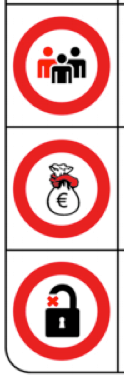 Iconen
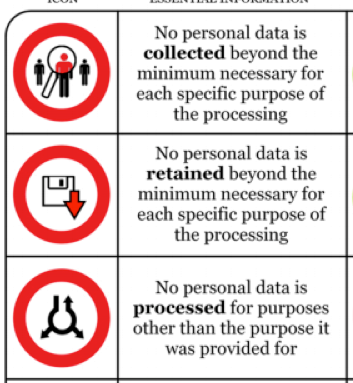 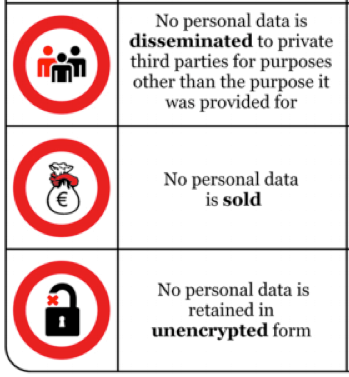 Inzage & Correctie
Artikel 12  Recht van toegang

De Lid-Staten waarborgen elke betrokkene het recht van de voor de verwerking verantwoordelijke te verkrijgen:
a) vrijelijk en zonder beperking, met redelijke tussenpozen en zonder bovenmatige vertraging of kosten:
- uitsluitsel omtrent het al dan niet bestaan van verwerkingen van hem betreffende gegevens, alsmede ten minste informatie over de doeleinden van deze verwerkingen, de categorieën gegevens waarop deze verwerkingen betrekking hebben en de ontvangers of categorieën ontvangers aan wie de gegevens worden verstrekt;
- verstrekking, in begrijpelijke vorm, van de gegevens die zijn verwerkt, alsmede de beschikbare informatie over de oorsprong van de gegevens;
- mededeling van de logica die ten grondslag ligt aan de automatische verwerking van hem betreffende gegevens, in elk geval als het gaat om de geautomatiseerde besluiten als bedoeld in artikel 15, lid 1;
b) naar gelang van het geval, de rectificatie, de uitwissing of de afscherming van de gegevens waarvan de verwerking niet overeenstemt met de bepalingen van deze richtlijn, met name op grond van het onvolledige of onjuiste karakter van de gegevens;
c) kennisgeving aan derden aan wie de gegevens zijn verstrekt, van elke rectificatie, uitwissing of afscherming, uitgevoerd overeenkomstig punt b), tenzij zulks onmogelijk blijkt of onevenredig veel moeite kost.
Verzet
Artikel 14  Recht van verzet van de betrokkene

De Lid-Staten kennen de betrokkene het recht toe:
a) zich ten minste in de gevallen, bedoeld in artikel 7, onder e) en f), te allen tijde om zwaarwegende en gerechtvaardigde redenen die verband houden met zijn bijzondere situatie ertegen te verzetten dat hem betreffende gegevens het voorwerp van een verwerking vormen, behoudens andersluidende bepalingen in de nationale wetgeving. In geval van gerechtvaardigd verzet mag de door de voor de verwerking verantwoordelijke persoon verrichte verwerking niet langer op deze gegevens betrekking hebben;
b) zich te verzetten, op verzoek en kosteloos, tegen de voorgenomen verwerking van hem betreffende persoonsgegevens door de voor de verwerking verantwoordelijke persoon met het oog op direct marketing, of te worden ingelicht voordat persoonsgegevens voor de eerste keer aan derden worden verstrekt of voor rekening van derden worden gebruikt voor direct marketing en het recht uitdrukkelijk ter kennis gebracht te krijgen dat hij of zij zich kosteloos kan verzetten tegen deze verstrekking of dit gebruik van gegevens.
De Lid-Staten nemen de nodige maatregelen om te waarborgen dat de betrokkenen kennis hebben van het bestaan van het in de eerste alinea van punt b) bedoelde recht.
Geautomatiseerde individuele besluiten
Artikel 15  Geautomatiseerde individuele besluiten

1. De Lid-Staten kennen een ieder het recht toe niet te worden onderworpen aan een besluit waaraan voor hem rechtsgevolgen zijn verbonden of dat hem in aanmerkelijke mate treft en dat louter wordt genomen op grond van een geautomatiseerde gegevensverwerking die bestemd is om bepaalde aspecten van zijn persoonlijkheid, zoals beroepsprestatie, kredietwaardigheid, betrouwbaarheid, gedrag, enz. te evalueren.
2. Onverminderd het bepaalde in de overige artikelen van deze richtlijn bepalen de Lid-Staten dat een persoon aan een besluit als bedoeld in lid 1 kan worden onderworpen, indien dat besluit:
a) wordt genomen in het kader van het sluiten of uitvoeren van een overeenkomst, mits aan het verzoek van de betrokkene is voldaan of passende maatregelen, zoals de mogelijkheid zijn standpunt te doen gelden, zijn genomen ter bescherming van zijn gerechtvaardigde belang; of
b) zijn grondslag vindt in een wet waarin de maatregelen zijn omschreven die strekken tot bescherming van het gerechtvaardigde belang van de betrokkene.
Right to be forgotten
Artikel 17 Recht om te worden vergeten en om gegevens te laten wissen
 
1. De betrokkene heeft er recht op dat de voor de verwerking verantwoordelijke ervoor zorgt dat hem betreffende gegevens worden gewist en de verdere verspreiding van dergelijke gegevens achterwege blijft, met name waar het gaat om persoonsgegevens die door de betrokkene als kind beschikbaar zijn gesteld, wanneer een van de volgende gronden van toepassing is:
a) de gegevens zijn niet langer nodig in verband met de doeleinden waarvoor zij werden verzameld of anderszins verwerkt;
b) de betrokkene trekt de toestemming waarop de verwerking overeenkomstig artikel 6, lid 1, onder a), is gebaseerd, in of de toegestane termijn voor opslag is verstreken terwijl een andere grond voor de verwerking van de gegevens ontbreekt;
c) de betrokkene maakt bezwaar tegen de verwerking van de persoonsgegevens overeenkomstig artikel 19;
d) de verwerking van de gegevens voldoet op andere gronden niet aan deze verordening.
2. Wanneer de in lid 1 bedoelde voor de verwerking verantwoordelijke de persoonsgegevens openbaar heeft gemaakt, neemt hij alle redelijke maatregelen, waaronder technische maatregelen, ten aanzien van de gegevens die onder zijn verantwoordelijkheid openbaar zijn gemaakt, teneinde derden die deze gegevens verwerken ervan op de hoogte te stellen dat een betrokkene hun verzoekt ieder koppeling naar, of kopie of reproductie van die persoonsgegevens te wissen. Wanneer de voor de verwerking verantwoordelijke toestemming heeft gegeven voor openbaarmaking van persoonsgegevens door een derde, wordt de voor de verwerking verantwoordelijke voor die openbaarmaking verantwoordelijk geacht.
Right to be forgotten
3. De voor de verwerking verantwoordelijke gaat onverwijld tot het wissen over, zij het niet voor zover het nodig is de persoonsgegevens te bewaren: 
(a) voor de uitoefening van het recht op vrijheid van meningsuiting overeenkomstig artikel 80;
(b) om redenen van algemeen belang op het gebied van de volksgezondheid overeenkomstig artikel 81;
(c) voor historische, statistische of wetenschappelijke doeleinden overeenkomstig artikel 83;
(d) ter voldoening aan een wettelijke verplichting tot bewaring van de persoonsgegevens op grond van EU-wetgeving of de wetgeving van de lidstaat waaraan de voor de verwerking verantwoordelijke onderworpen is; de nationale wetgeving moet beantwoorden aan een doelstelling van algemeen belang, de wezenlijke inhoud van het recht op de bescherming van persoonsgegevens eerbiedigen en evenredig zijn aan het nagestreefde rechtmatige doel.
(e) in de in lid 4 bedoelde gevallen.
4. De voor de verwerking verantwoordelijke beperkt de verwerking van persoonsgegevens in plaats van deze te wissen wanneer:
a) de juistheid ervan door de betrokkene wordt betwist, gedurende een periode die de voor de verwerking verantwoordelijke in staat stelt de juistheid van de gegevens te controleren;
b) de voor de verwerking verantwoordelijke de persoonsgegevens niet langer voor de uitvoering van zijn taken nodig heeft, maar die gegevens nog moeten worden bewaard ten behoeve van bewijsvoering; 
c) de verwerking ervan onrechtmatig is en de betrokkene zich tegen het wissen ervan verzet en in de plaats daarvan om beperking van het gebruik ervan verzoekt;
d) de betrokkene verzoekt om doorgifte van de persoonsgegevens naar een ander geautomatiseerd verwerkingssysteem overeenkomstig artikel 18, lid 2.
Right to be forgotten
5. De in lid 4 bedoelde persoonsgegevens worden, afgezien van de opslag ervan, slechts verwerkt ten behoeve van bewijsvoering of met toestemming van de betrokkene of ter bescherming van de rechten van een andere natuurlijke of rechtspersoon of voor een doelstelling van algemeen belang.
6. Wanneer de verwerking van persoonsgegevens op grond van artikel 4 is beperkt, informeert de voor de verwerking verantwoordelijke de betrokkene alvorens de beperking inzake de verwerking op te heffen.
7. De voor de verwerking verantwoordelijke stelt mechanismen vast om ervoor te zorgen dat de termijnen die zijn vastgesteld voor het wissen van persoonsgegevens en/of voor de periodieke beoordeling van de noodzaak van de opslag van de gegevens, in acht worden genomen.
8. Wanneer de persoonsgegevens worden gewist, verwerkt de voor de verwerking verantwoordelijke deze gegevens niet anderszins.
9. De Commissie is bevoegd overeenkomstig artikel 86 gedelegeerde handelingen vast te stellen met het oog op de nadere invulling van:
a) de criteria en de vereisten voor de toepassing van lid 1 met betrekking tot specifieke sectoren en in specifieke situaties op het gebied van gegevensverwerking.
b) de voorwaarden voor het verwijderen van koppelingen naar, kopieën of reproducties van persoonsgegevens uit algemeen beschikbare communicatiediensten als bedoeld in lid 2;
c) de criteria en voorwaarden voor het beperken van de verwerking van persoonsgegevens als bedoeld in lid 4.
Data portabiliteit
Artikel 18 Recht van gegevensoverdraagbaarheid
 
1. Wanneer persoonsgegevens elektronisch en in een gestructureerd en algemeen gebruikt formaat worden verwerkt, heeft de betrokkene het recht om van de voor de verwerking verantwoordelijke een kopie te krijgen van de gegevens die worden verwerkt in een elektronisch en gestructureerd formaat dat algemeen wordt gebruikt en verder door de betrokkene kan worden gebruikt.
2. Wanneer de betrokkene persoonsgegevens heeft verstrekt en de verwerking daarvan plaatsvindt op basis van toestemming of een overeenkomst, heeft de betrokkene het recht om deze persoonsgegevens en alle andere informatie die hij heeft verstrekt en die door middel van een geautomatiseerd verwerkingssysteem wordt bewaard, in een algemeen gebruikt elektronisch formaat over te dragen naar een ander geautomatiseerd verwerkingssysteem, zonder daarbij door de voor de verwerking verantwoordelijke bij wie de persoonsgegevens zijn weggehaald, te worden belemmerd.
3. De Commissie kan het in lid 1 bedoelde elektronische formaat en de technische normen, de modaliteiten en de procedures voor het overeenkomstig lid 2 overdragen van persoonsgegevens, nader bepalen. Die uitvoeringshandelingen worden vastgesteld volgens de in artikel 87, lid 2, bedoelde onderzoeksprocedure.
Profiling
Artikel 20 Maatregelen op basis van profilering
1. Iedere natuurlijke persoon heeft het recht niet te worden onderworpen aan een maatregel waaraan voor hem rechtsgevolgen zijn verbonden of die hem in aanmerkelijke mate treft en die louter wordt genomen op grond van een geautomatiseerde verwerking die bestemd is om bepaalde aspecten van zijn persoonlijkheid te evalueren of om met name zijn beroepsprestaties, economische situatie, verblijfplaats, gezondheid, persoonlijke voorkeuren, betrouwbaarheid of gedrag te analyseren of te voorspellen.
2. Onverminderd het bepaalde in de overige artikelen van deze verordening mag een persoon alleen aan een maatregel als bedoeld in lid 1 worden onderworpen, wanneer de verwerking:
a) wordt uitgevoerd in het kader van het sluiten of het uitvoeren van een overeenkomst en aan het door de betrokkene ingediende verzoek tot het sluiten of het uitvoeren van de overeenkomst is voldaan of passende maatregelen zijn aangeboden ter bescherming van de gerechtvaardigde belangen van de betrokkene, zoals het recht op menselijke tussenkomst; of
b) uitdrukkelijk is toegestaan op grond van EU-wetgeving of nationale wetgeving en in die wetgeving ook passende maatregelen zijn opgenomen ter bescherming van de gerechtvaardigde belangen van de betrokkene; of 
c) plaatsvindt op grond van de toestemming van de betrokkene, mits aan de voorwaarden van artikel 7 wordt voldaan en passende waarborgen worden geboden.
3. De geautomatiseerde gegevensverwerking die bestemd is om bepaalde aspecten van de persoonlijkheid van een natuurlijke persoon te beoordelen, wordt niet uitsluitend gebaseerd op de in artikel 9 bedoelde bijzondere categorieën persoonsgegevens.
4. In de in lid 2 bedoelde gevallen omvat de informatie die op grond van artikel 14 door de voor de verwerking verantwoordelijke moet worden verstrekt, informatie over de eventuele verwerking voor een maatregel in de zin van lid 1 en de met deze verwerking beoogde gevolgen voor de betrokkene.
5. De Commissie is bevoegd overeenkomstig artikel 86 gedelegeerde handelingen vast te stellen met het oog op de nadere invulling van de criteria en de voorwaarden voor passende maatregelen ter bescherming van de in lid 2 bedoelde gerechtvaardigde belangen van de betrokkene.
(3) Privacy
Focus op individuele rechten
Europees Verdrag voor de Rechten van de Mens

Artikel 33  Interstatelijke zaken 

Elke Hoge Verdragsluitende Partij kan elke vermeende niet-nakoming van de bepalingen van het Verdrag en de Protocollen daarbij door een andere Hoge Verdragsluitende Partij bij het Hof aanhangig maken. 

Artikel 34  Individuele verzoekschriften 

Het Hof kan verzoekschriften ontvangen van ieder natuurlijk persoon, iedere niet-gouvernementele organisatie of iedere groep personen die beweert slachtoffer te zijn van een schending door een van de Hoge Verdragsluitende Partijen van de rechten die in het Verdrag of de Protocollen daarbij zijn vervat. De Hoge Verdragsluitende Partijen verplichten zich ertoe de doeltreffende uitoefening van dit recht op generlei wijze te belemmeren.
Focus op individuele rechten
EHRM wijst af:
Groepsklachten
Rechtspersonen
In abstracto
Actio popularis/class actions
Hypothetische klachten
De minimis
Toekomstige schade
Focus op individuele belangen
Privacy was aanvankelijk een negatief recht en een negatieve plicht van de staat
X/ICELAND: The right to respect for private life does not end there. It comprises also, to a certain degree, the right to establish and to develop relationships with other human beings, especially in the emotional field for the development and fulfillment of one's own personality. 
Positieve verplichtingen
Verruiming materiele reikwijdte: recht op reputatie, recht op schone leefomgeving, recht op persoonlijke ontwikkeling, recht op werk, recht op groepsidentiteit, etc.
Focus op belangenafweging
Aanvankelijk een noodzakelijkheidstoets: Artikel 8 lid 2 EVRM: Geen inmenging van enig openbaar gezag is toegestaan in de uitoefening van dit recht, dan voor zover bij de wet is voorzien en in een democratische samenleving noodzakelijk is in het belang van de nationale veiligheid, de openbare veiligheid of het economisch welzijn van het land, het voorkomen van wanordelijkheden en strafbare feiten, de bescherming van de gezondheid of de goede zeden of voor de bescherming van de rechten en vrijheden van anderen.
Verschoven naar belangenafwegingstest: ‘This test requires the Court to balance the severity of the restriction placed on the individual against the importance of the public interest.’
Focus op juridische regulering
Aanvankelijk veel meer op reputatie, zelfregulering, codes of conduct, etc.
Nu steeds meer op juridische regels en juridische handhaving.